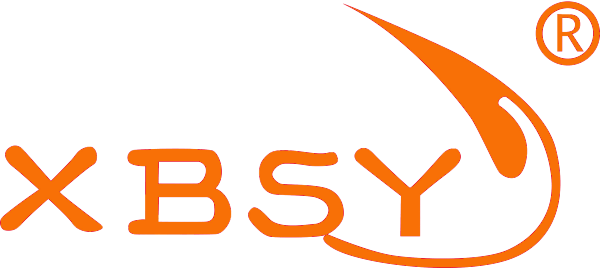 Booth: W1234, Hall W1
Chengdu West Petroleum Equipment Co., Ltd.
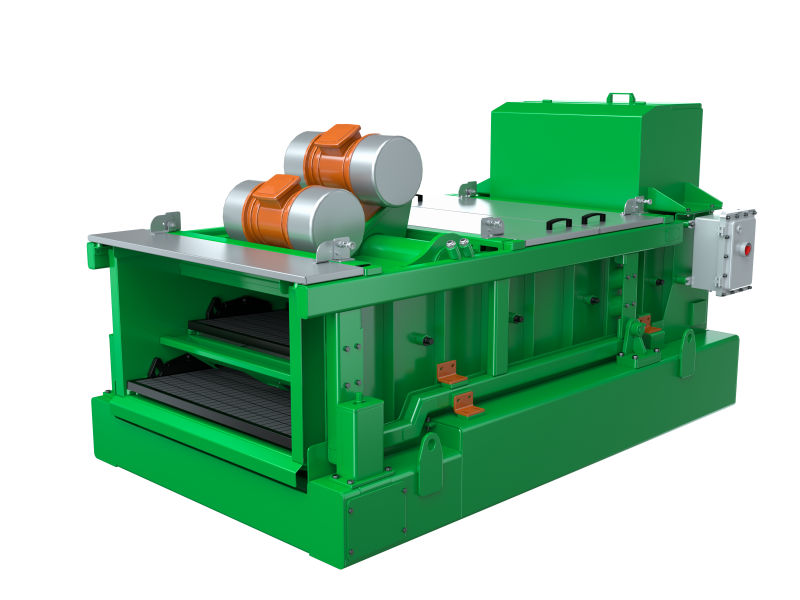 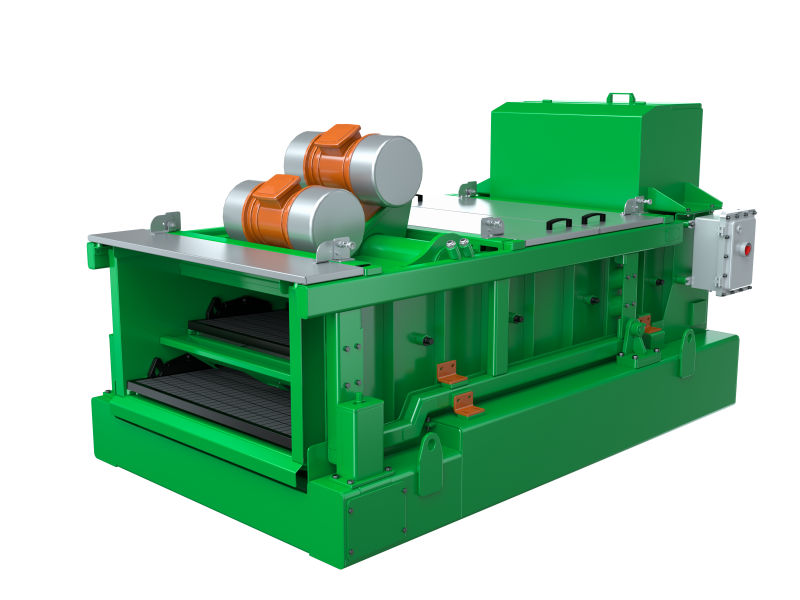 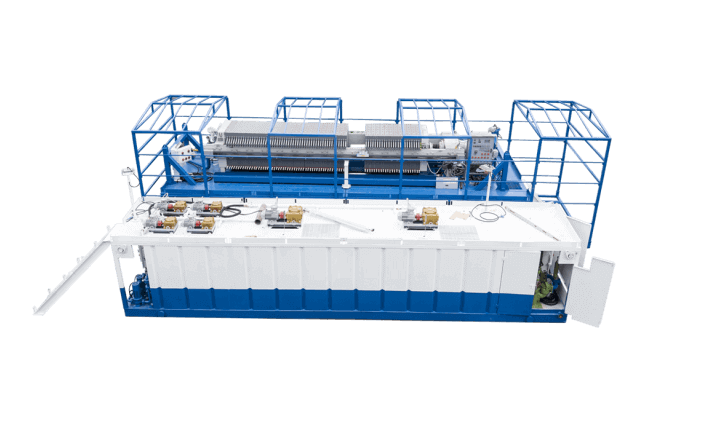